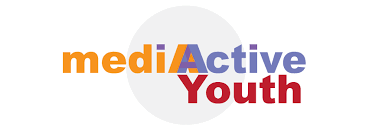 Sotsiaalmeedia ja noorte aktivism
Näited ja arutelu noorte aktivismi kohta sotsiaalvõrgustikes.
01
02
03
04
Miks on aktivism oluline?
Kas sotsiaalmeedia on tekitanud uusi aktivismi vorme?
Sotsiaalmeedia ja noorte aktivism
“Never doubt that a small group of thoughtful, committed citizens can change the world. Indeed, it is the only thing that ever has.”

             Margaret Mead
Kas noorte aktivism on madalseisus?
Content:
Osad väidavad, et noorte aktivism on madalseisus ning toovad välja selliseid liikumisi nagu näiteks Mustad Pantrid USA-s, kes võitlesid mustanahaliste ja rõhutud inimeste õiguste eest Ameerikas, või üliõpilasliikumine ja sõjavastane liikumine Vietnami sõja ajal. 
Samuti olid õpilased tugevalt kaasatud sotsiaalse õigluse ja kodanikuõigeste liikumisse, naiste õiguste liikumisse ning tegelesid aktiivselt selliste teemadega nagu keskkonnaprobleemid ja sõnavabadus. 1970ndatel oli sarnane roll punkliikumisel - punkarid tahtsid sotsiaalseid muutusi ning kehtestasid oma muusika, moe ja elustiili vastandudes valitsevale kultuurile. 
Räägitakse, et tänapäeva on noored enesekesksed, nartsissistlikud ega ole aktiivsed kodanikud.
Kas aktivism on madalseisus?
Osad leiavad, et lugematu arv noori on aktiivselt kaasatud liikumistesse, mis asuvad väljaspool traditsioonilisi poliitilisi gruppe.

Kui vaid väike osa noortest on aktivistid, siis võib-olla alahindame nende meetodite ja tehnoloogia kasutamise tähtsust.

Kassimir järeldab, et "meie arusaam tänapäeva noorte aktivismist - kohalikust ja globaalsest, riiklikust ja rahvusvahelisest - jääb paraku maha noorte poliitilisest praktikast... Paljud noored on leidnud oma hääle ja räägivad muutustest".
Kas noorte aktivism on liikunud sotsiaalvõrgustikesse?
Niisiis, kuid kasutavad noored sotsiaalmeediat aktivismi vahendina?

Tänapäeva noorte aktivismis kasutatakse aktiivselt Facebooki ja Twitterit: tehnoloogia areng on tekitanud uue viisi noorte aktivismi mõistmiseks. Noored muudavad tänapäeva maailma, "kuid eelkõige vahenditega ja meetoditega, mis on täiskasvanute jaoks tundmatud".
Kas noorte aktivism on liikunud sotsiaalvõrgustikesse?
Teadlased on jätkuvalt jagunenud kaheks käimasolevates aruteludes, mis puudutavad interneti potentsiaali sotsiaalsete muutuste loomisel.

Mõned on jätkuvalt skeptilised ega usu internetti sotsiaalsete muutuste elluviimisel. Samas üha rohkem uuringuid väidavad neile vastu.

Uuringute tulemused viitavad sellele, et praeguste tehnoloogiate ja eriti sotsiaalmeedia potentsiaali kasutavad noored aktivistid kujundavad uusi aktivismi viise.
Kas internet võib põhjustada sotsiaalset muutust?
Tulemused näitavad selgelt, et kuigi Facebooki potentsiaal noorte aktivistide ühendamiseks on tohutu, on noorte huvi säilitamine rühma ja eesmärgi vastu keerulisem.

"Tweets" (saadetud sõnumid) ja "re-tweets" (teiste postitajate tehtud sõnumite uuesti saatmine) ületavad kaugelt Facebooki lehekülgedel tehtud postitusi.

Pealegi, erinevalt Facebooki rühmadest, on Twitteri üksikkasutajate poolt käsitletavate teemade arv mitmekesisem.

Need tulemused näitavad, et paljud noored on seotud aktivismiga. Nad kasutavad sotsiaalmeediat noorte aktivismi hõlbustamiseks, kuid nende tegevuste tõhusus ei ole niivõrd selge.
Kas internet võib põhjustada sotsiaalset muutust?
Mitmete analüütikute sõnul mängis noorte aktivism sotsiaalvõrgustikes olulist rolli araabia kevades, meeleavalduste ja protestide laines, mis alates 2010. aastast mõjutas Lähis-Ida riike ja tõi kaasa režiimide kokkuvarisemise Tuneesias, Egiptuses, Liibüas ja Jeemenis ning mõjutas mitmeid teisi riike, sealhulgas Jordaaniat, Süüriat, Marokot jne.
Kuna avalik-õiguslik meedia tsenseeris pidevalt teavet ja blokeeris iga protesti korraldamise katset, pidid noored liituma selle liikumisega kasutades teisi lähenemisviise. Mõnes riigis, näiteks Tuneesias ja Egiptuses, kasutasid nad meeleavalduste korraldamiseks ja info levitamiseks sotsiaalmeediat. Samuti propageerisid nad streike ja muid allumatuse vorme. Youtube, Facebook ja Twitter mängisid peamist selles rolli. Tuhanded inimesed teavitasid üksteist protestidest Facebooki lehekülgede ja Twitteri postituste kaudu.
Näide: Araabia kevad
See lähenemisviis tõmbas ligi kümneid tuhandeid järgijaid, kes osalesid poliitilise tegevuse platvormil.

Nagu Jelena Spremo järeldab: "Sotsiaalmeedia vahendusel toimuv aktivism osutus vaieldamatult üheks parimaks uueks viisiks sõnavabaduse, demokraatia ja inimõiguste eest võitlemisel. Kuid teisest küljest on kerkinud väga olulised küsimused sotsiaalmeedia, kui pikaajalise lahenduse, kasutamise kohta. Kas klikkidest, jagamistest ja meeldimistest piisab maailma muutmiseks või on vaja rohkem sekkuda meie poliitilisse reaalsusesse? Samuti on selline lähenemine väga tundlik ja me saime seda näha Egiptuse ja Tuneesia juhtumite puhul. Aeg annab vastused, kuid praegu ei saa me selle jõudu kasutmata jätta."
Näide: Araabia kevad
Kasutatud allikad
Sources and Further Reading
Käesolev esitlus tugines mitmetele veebipõhistele ja trükitud allikatele, millest kõige olulisemad on järgmised:
01
Lonnie Sherrod (ed.)
Noorte aktivism: rahvusvaheline entsüklopeedia, 2006
02
Julia Reticker-Flynn
Noore aktivisti tööriistkast, 2013
http://www.advocatesforyouth.org/storage/advfy/documents/Activist_Toolkit/activisttoolkit.pdf
03
Rhon Teruelle
Sotsiaalmeedia ja noorte aktivism, Social Media: Usage and Impact, Hana S. Noor Al-Deen, John Allen Hendricks, 2013
04
Jelena Spremo
Meedia mõju Araabia Kevadele
https://tymagazine.net/articles/media-influence-on-arab-spring/